Instituto de Líderes Cristianos
Evangelismo: Presentando la Gracia
Instituto de Líderes Cristianos
Sesión
5
La Compañía del Espíritu en el Evangelismo
Unidad II: El Evangelismo y la Gran Comisión
2
Instituto de Líderes Cristianos
Saulo, respirando aún amenazas y muerte contra los discípulos del Señor, vino al sumo sacerdote, y le pidió cartas para las sinagogas de Damasco, a fin de que si hallase algunos hombres o mujeres de este Camino, los trajese presos a Jerusalén. Mas yendo por el camino, aconteció que al llegar cerca de Damasco, repentinamente le rodeó un resplandor de luz del cielo; y cayendo en tierra, oyó una voz que le decía: Saulo, Saulo, ¿por qué me persigues? El dijo: ¿Quién eres, Señor? Y le dijo: Yo soy Jesús, a quien tú persigues; dura cosa te es dar coces contra el aguijón.
Hechos 9:1-5
3
Instituto de Líderes Cristianos
En medio de la persecución…
Si Jesús dice que Saulo lo persigue es porque se está cumpliendo la promesa de la Gran Comisión

“Y he aquí que yo estaré con vosotros todos los días hasta el fin del mundo”Mateo 28:20
4
Instituto de Líderes Cristianos
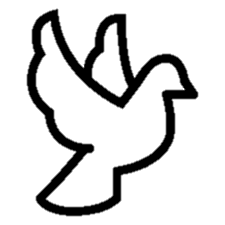 ¿Por qué la compañía?
Da sabiduría
Da paz
Nos guía 
Convence de pecado, justicia y juicio
5
Instituto de Líderes Cristianos
Jesús no es un tirano que envía a sus discípulos a cumplir una misión por sus propias fuerzas. Él mismo anunció que el Espíritu Santo, quien tiene su misma esencia estaría con los discípulos al cumplir con la Gran Comisión
La compañía en el envío
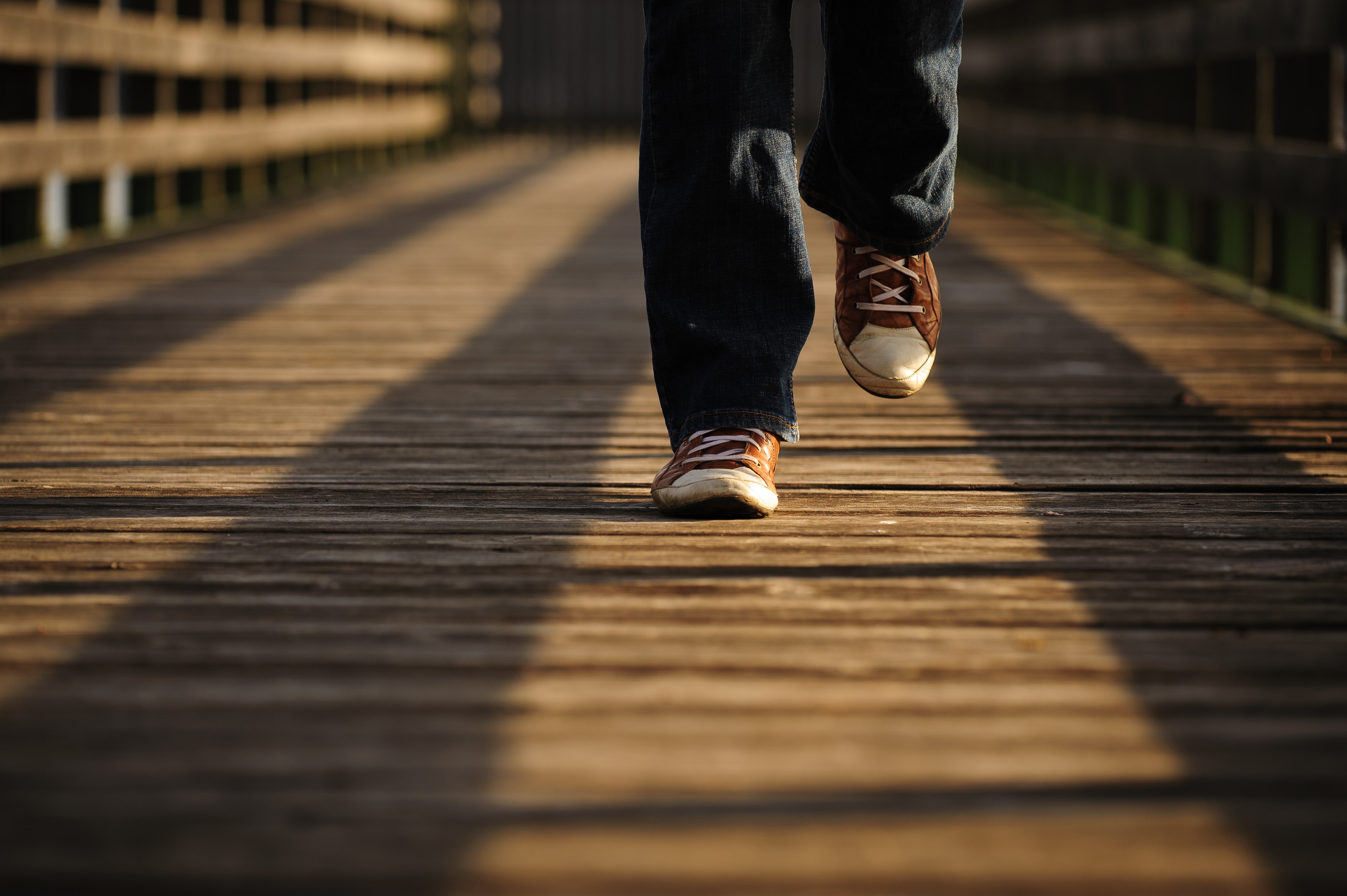 6
Photo by Frank Busch on https://unsplash.com/photos/9UUdERAEghM
Instituto de Líderes Cristianos
Reflexione …
¿Cuál es su mayor miedo al hablar a otros sobre Cristo?

¿Cuál es la peor cosa que podría pasar si le habla a otros de Cristo?

¿Cómo le podría respaldar Dios según lo aprendido hoy?
7
Instituto de Líderes Cristianos
Asignación de la Unidad II

Leer el capítulo «El evangelio para ti» (p.25-46) en el libro “El Evangelio” de Ortlund (21 páginas)

Prepararse con sus apuntes para el examen de unidad II
8